NHỮNG CHÂN TRỜI KÍ ỨC 
(Truyện – Truyện kí)
Bài 9
TIẾNG VIỆT
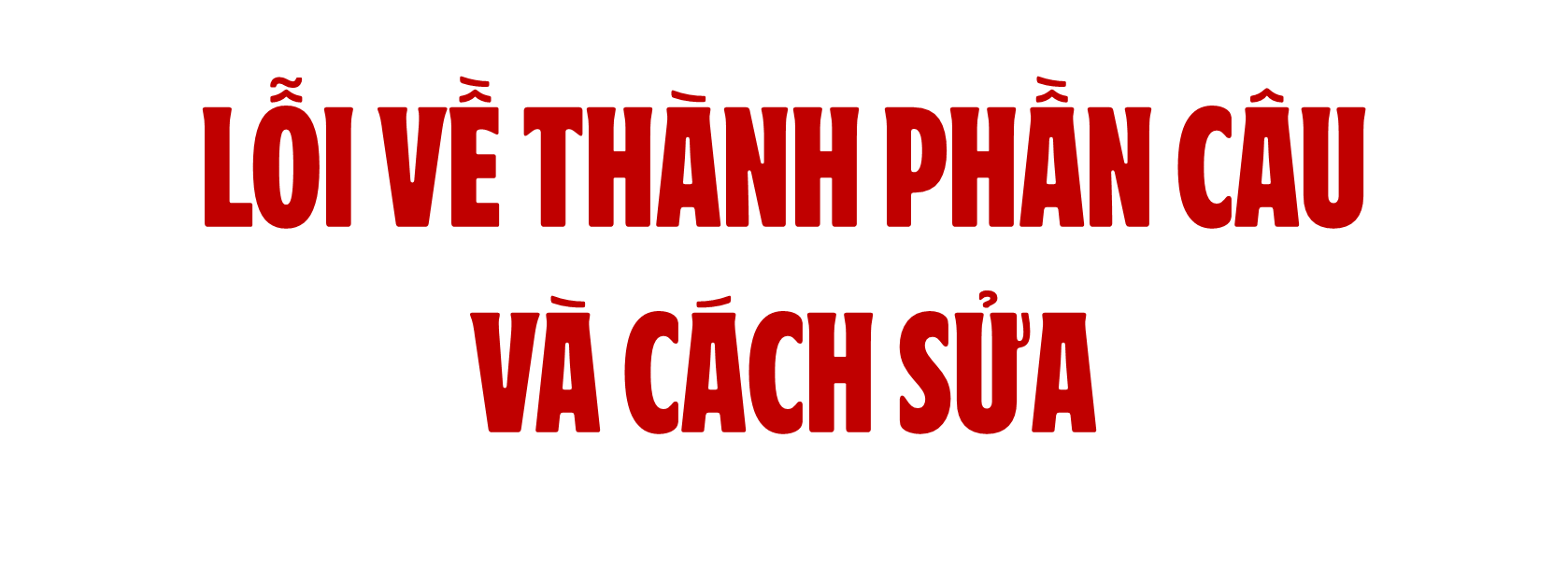 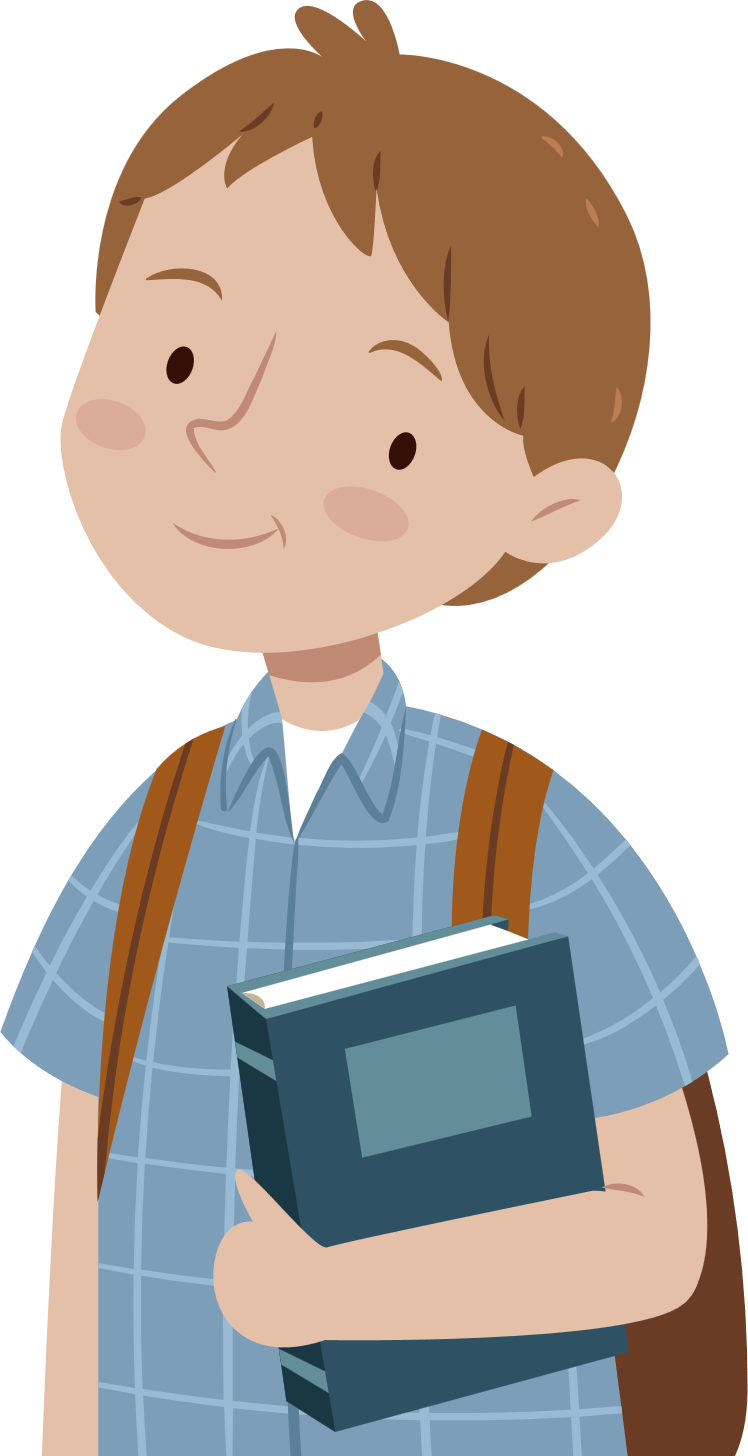 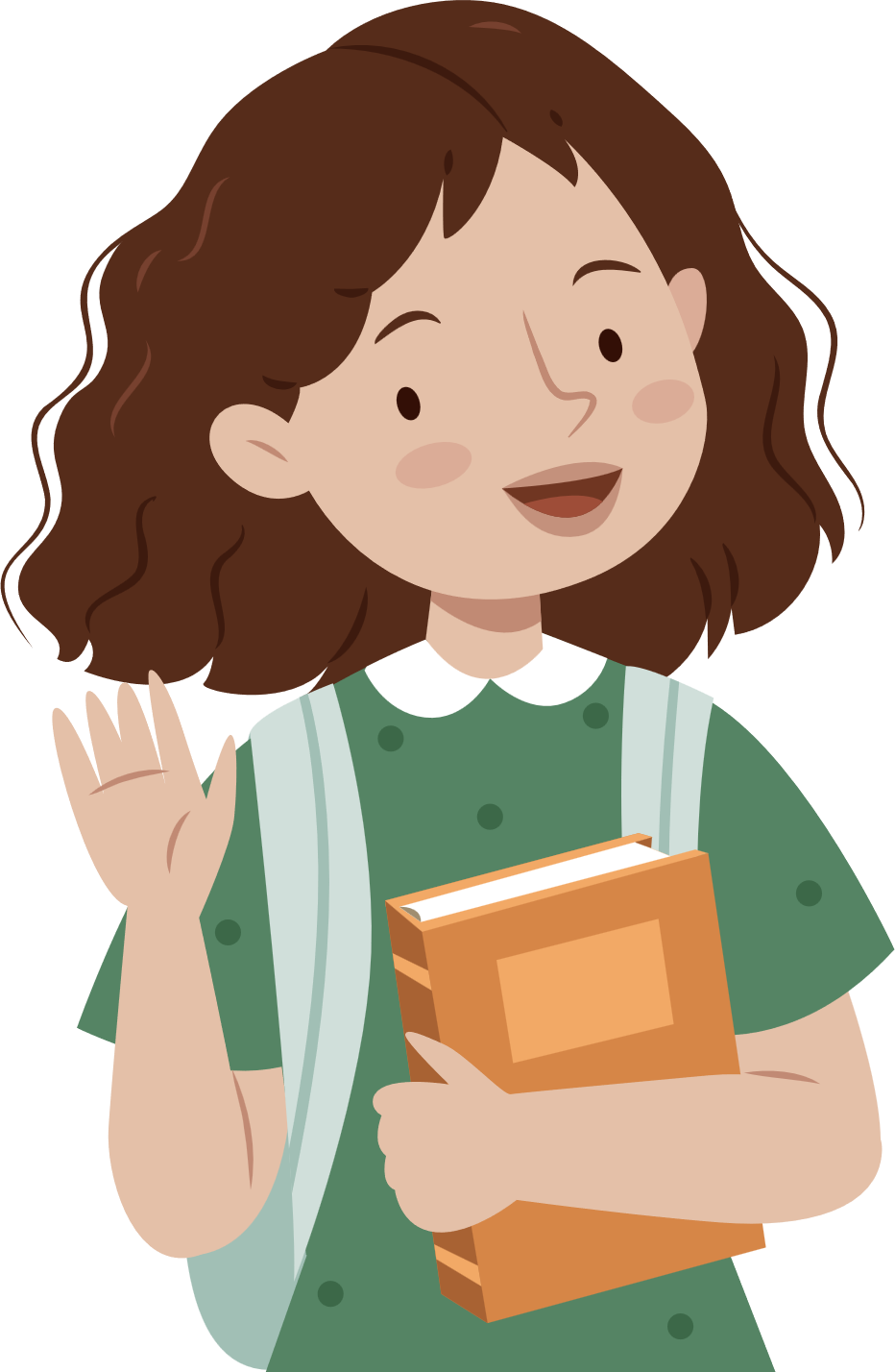 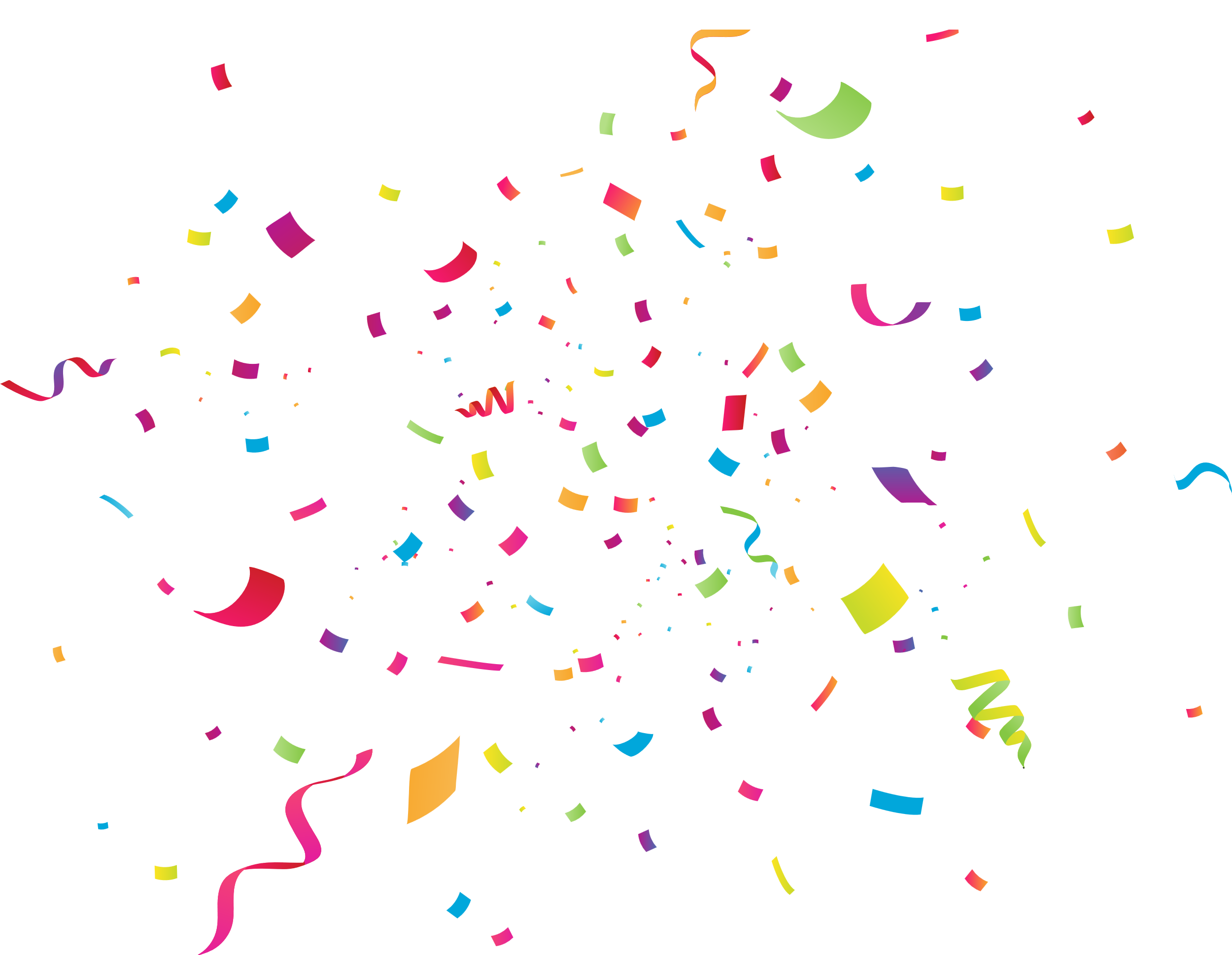 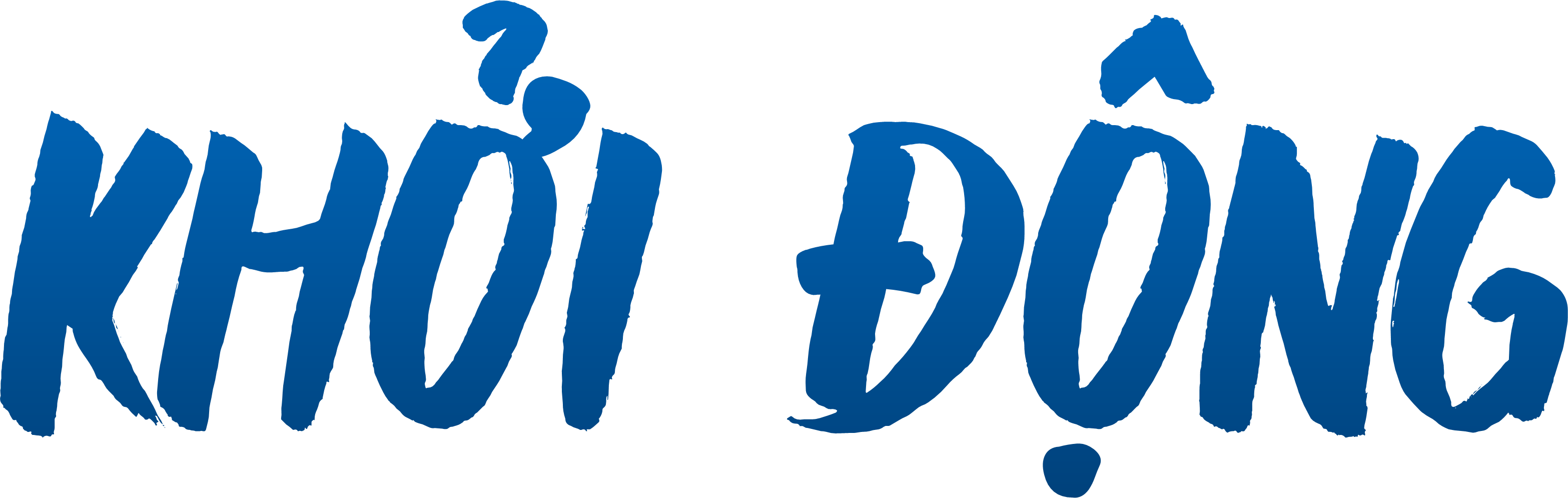 NHÓM 1
NHÓM 3
NHÓM 2
NHÓM 4
Tên người hoặc con vật
Tênđồ vật
Từ chỉ hoạt động
Từ chỉ nơi chốn/ thời gian
TRI THỨC TIẾNG VIỆT
TRI THỨC TIẾNG VIỆT
Xác định lỗi thành phần câu trong các trường hợp sau và nêu cách sửa:
a. Qua văn bản “Ngôi nhà tranh của cụ Phan Bội Châu ở Bến Ngự” cho thấy ngay cả khi bị thực dân Pháp giam lỏng ở Huế, cụ Phan Bội Châu vẫn luôn được thanh niên học sinh và các tầng lớp nhân dân ta rất mực yêu mến và ngưỡng mộ. 

b. Lòng tin của cụ Phan Bội Châu vào lớp thanh niên học sinh như Tuấn, Quỳnh sẽ tiếp bước các chí sĩ ái quốc như cụ. 

c. Bằng tình cảm yêu nước, khát vọng duy tân và sự bốn ba tranh đấu cho mục tiêu dân tộc tự cường của cụ Phan Bội Châu đã trở thành tấm gương cao đẹp cho đồng bào khắp ba miền Bắc Trung Nam và thế hệ thanh niên học sinh đương thời noi theo.
Bài tập 1
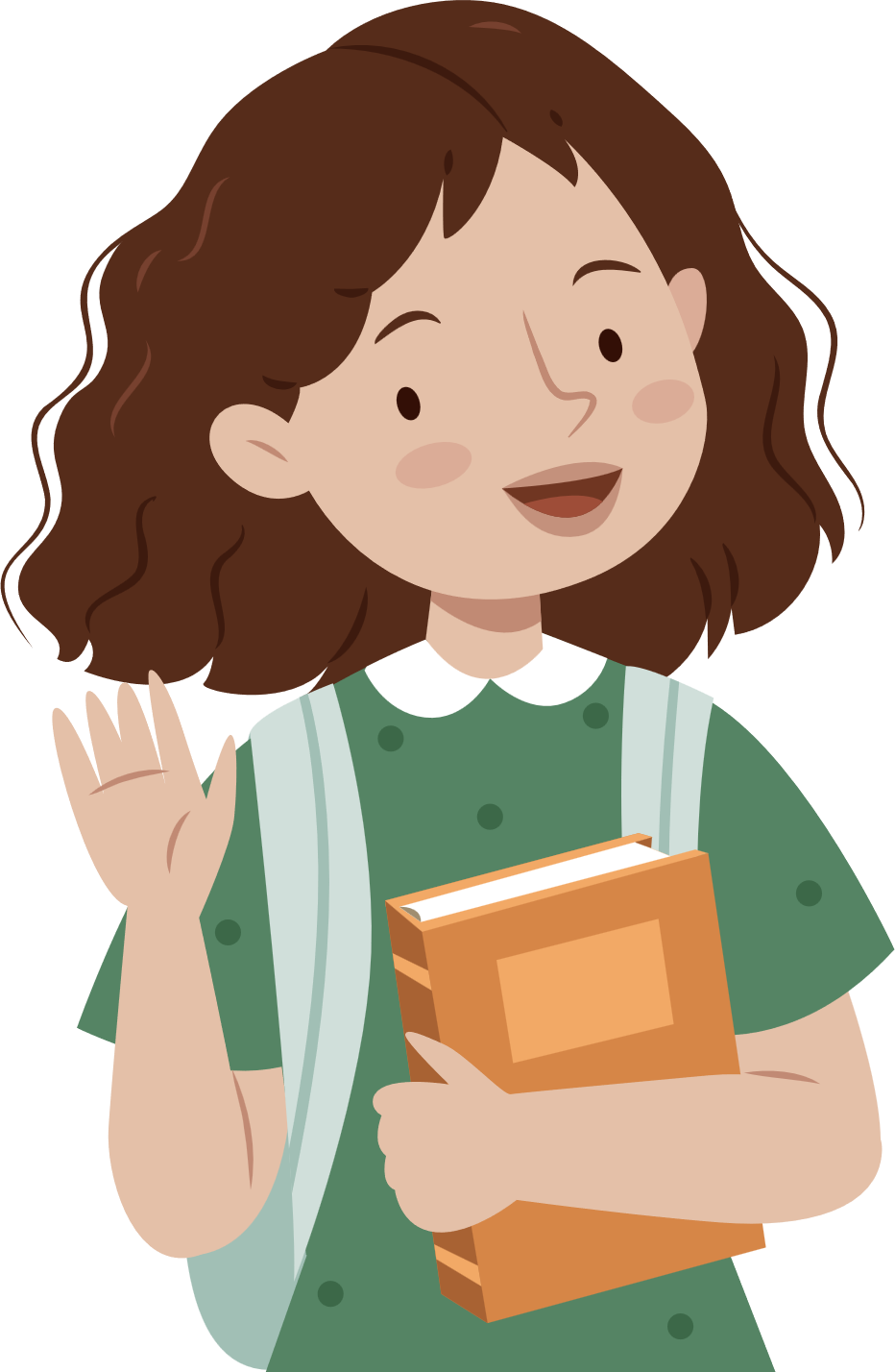 Xác định lỗi thành phần câu trong các trường hợp sau và nêu cách sửa:
a. Qua văn bản “Ngôi nhà tranh của cụ Phan Bội Châu ở Bến Ngự” cho thấy ngay cả khi bị thực dân Pháp giam lỏng ở Huế, cụ Phan Bội Châu vẫn luôn được thanh niên học sinh và các tầng lớp nhân dân ta rất mực yêu mến và ngưỡng mộ.
Bài tập 1
Lỗi: Thiếu thành phần chủ ngữ. 
Câu đúng: Văn bản “Ngôi nhà tranh của cụ Phan Bội Châu ở Bến Ngự” cho thấy ngay cả khi bị thực dân Pháp giam lỏng ở Huế, cụ Phan Bội Châu vẫn luôn được thanh niên học sinh và các tầng lớp nhân dân ta rất mực yêu mến và ngưỡng mộ. 
Hoặc: Qua văn bản “Ngôi nhà tranh của cụ Phan Bội Châu ở Bến Ngự”, Nguyễn Vỹ đã cho thấy ngay cả khi bị thực dân Pháp giam lỏng ở Huế, cụ Phan Bội Châu vẫn luôn được thanh niên học sinh và các tầng lớp nhân dân ta rất mực yêu mến và ngưỡng mộ.
Xác định lỗi thành phần câu trong các trường hợp sau và nêu cách sửa:
b. Lòng tin của cụ Phan Bội Châu vào lớp thanh niên học sinh như Tuấn, Quỳnh sẽ tiếp bước các chí sĩ ái quốc như cụ.
Bài tập 1
Lỗi: Thiếu thành phần vị ngữ. 
Câu đúng: Lòng tin của cụ Phan Bội Châu vào lớp thanh niên học sinh như Tuấn, Quỳnh sẽ khích lệ họ tiếp bước các chỉ sĩ ái quốc như cụ.
Xác định lỗi thành phần câu trong các trường hợp sau và nêu cách sửa:
c. Bằng tình cảm yêu nước, khát vọng duy tân và sự bốn ba tranh đấu cho mục tiêu dân tộc tự cường của cụ Phan Bội Châu đã trở thành tấm gương cao đẹp cho đồng bào khắp ba miền Bắc Trung Nam và thế hệ thanh niên học sinh đương thời noi theo.
Bài tập 1
Lỗi: Không phân định rõ các thành phần câu. 
Câu đúng: Bằng tình cảm yêu nước, khát vọng duy tân và sự bốn ba tranh đấu cho mục tiêu dân tộc tự cường, cụ Phan Bội Châu đã trở thành tấm gương cao đẹp cho đồng bào khắp ba miền Bắc Trung Nam và thế hệ thanh niên học sinh đương thời noi theo.
Cho biết các câu sau mắc lỗi gì và nêu cách sửa (chú ý đối chiếu với các thông tin trong văn bản 1 và 2)
a. Vào đầu thập niên 70 thế kỉ trước, ở Bến Ngự, Nguyễn Vỹ đã viết tác phẩm “Tuấn – chàng trai nước Việt”, trong đó có thuật lại việc nhân vật Tuấn và Quỳnh đến thăm ngôi nhà tranh của cụ Phan Bội Châu. 

b. Trong khoảng 45 năm đầu thế kỉ XX, “Tuấn – chàng trai nước Việt”, một tác phẩm văn xuôi tự sự cỡ lớn, đã ghi lại những “chứng tích thời đại”. 

c. Theo gợi ý của V. Lê-nin, một số tài liệu cho rằng M. Go-rơ-ki đã viết các tác phẩm tự truyện về cuộc đời ông khoảng từ năm 1913 đến năm 1923, trong đó có “Thời thơ ấu”, “Kiếm sống”, “Tôi đã học tập như thế nào?”,...
Bài tập 2
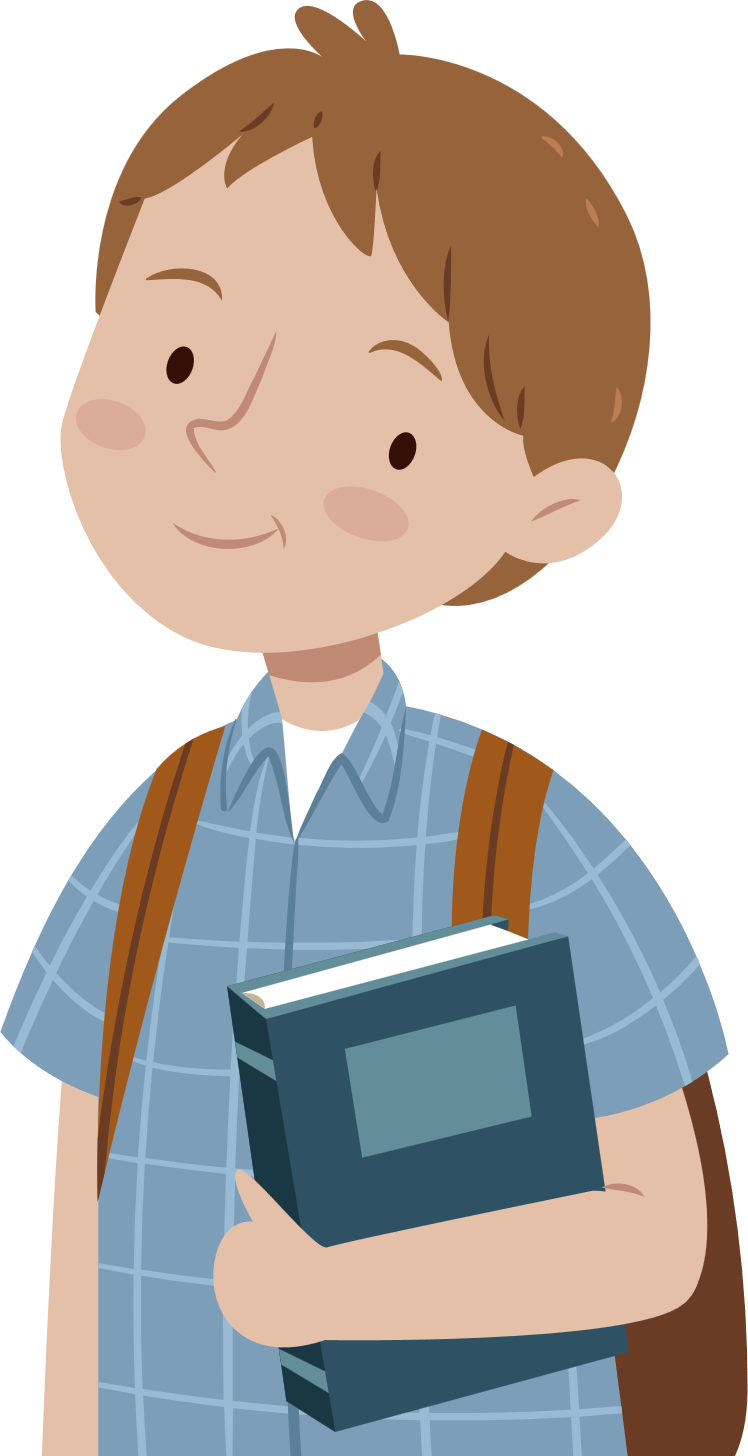 Cho biết các câu sau mắc lỗi gì và nêu cách sửa
a. Vào đầu thập niên 70 thế kỉ trước, ở Bến Ngự, Nguyễn Vỹ đã viết tác phẩm “Tuấn – chàng trai nước Việt”, trong đó có thuật lại việc nhân vật Tuấn và Quỳnh đến thăm ngôi nhà tranh của cụ Phan Bội Châu.
Bài tập 2
Lỗi: Sắp xếp sai trật tự thành phần câu. 
Câu đúng: Vào đầu thập niên 70 thế kỉ trước, Nguyễn Vỹ đã viết “Tuấn – chàng trai nước Việt”, trong đó có thuật lại việc Tuấn và Quỳnh đến thăm ngôi nhà tranh của cụ Phan Bội Châu ở Bến Ngự.
Cho biết các câu sau mắc lỗi gì và nêu cách sửa
b. Trong khoảng 45 năm đầu thế kỉ XX, “Tuấn – chàng trai nước Việt”, một tác phẩm văn xuôi tự sự cỡ lớn, đã ghi lại những “chứng tích thời đại”.
Bài tập 2
Lỗi: Sắp xếp sai trật tự thành phần câu 
Câu đúng: “Tuấn – chàng trai nước Việt”, một tác phẩm văn xuôi tự sự cỡ lớn, đã ghi lại những chứng tích thời đại” trong khoảng 45 năm đầu thế kỉ XX.
Cho biết các câu sau mắc lỗi gì và nêu cách sửa
c. Theo gợi ý của V. Lê-nin, một số tài liệu cho rằng M. Go-rơ-ki đã viết các tác phẩm tự truyện về cuộc đời ông khoảng từ năm 1913 đến năm 1923, trong đó có “Thời thơ ấu”, “Kiếm sống”, “Tôi đã học tập như thế nào?”,...
Bài tập 2
Lỗi: Sắp xếp sai trật tự thành phần câu. 
Câu đúng: Một số tài liệu cho rằng: theo gợi ý của V. Lê-nin, khoảng từ năm 1913 đến năm 1923, M. Go-rơ-ki đã viết các tác phẩm tự truyện về cuộc đời ông, trong đó có “Thời thơ ấu”, “Kiếm sống”, “Tôi đã học tập như thế nào?”.
Từ việc đọc các văn bản truyện, truyện kí trên đây, hãy viết đoạn văn (khoảng 200 chữ) bàn về tầm quan trọng của kí ức trong đời sống tinh thần của mỗi người. 
Sau đó, trao đổi với bạn học cùng nhóm và sửa lỗi thành phần câu trong đoạn văn (nếu có).
Từ đọc đến viết
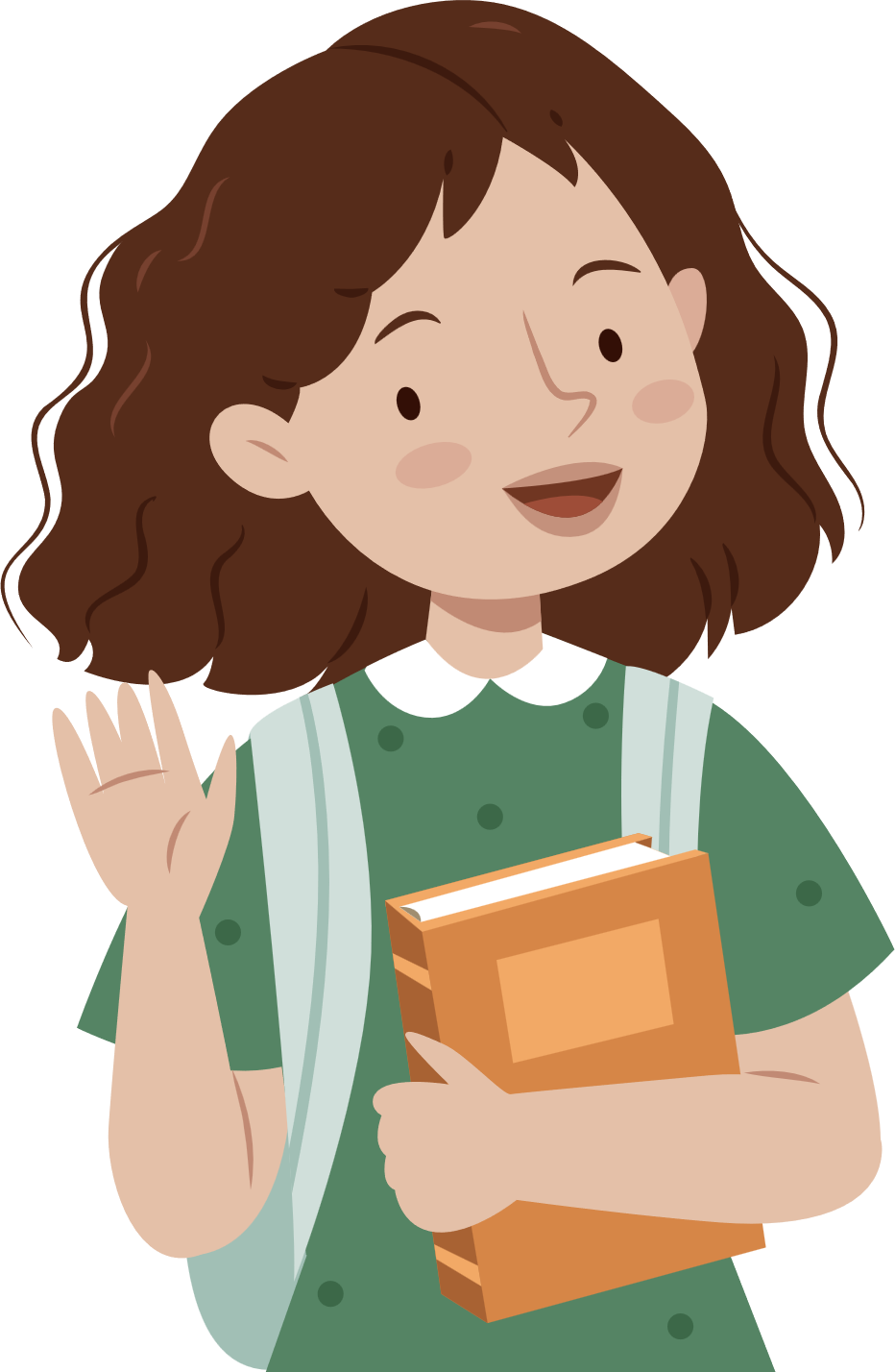 Kí ức hình thành trên những trải nghiệm đời sống của cá nhân; kí ức tuổi thơ bao giờ cũng hồn nhiên, trong sáng, khó phai mờ theo thời gian, do vậy, thường có tầm quan trọng trong việc nuôi dưỡng tâm hồn, hình thành nhân cách của mỗi người...
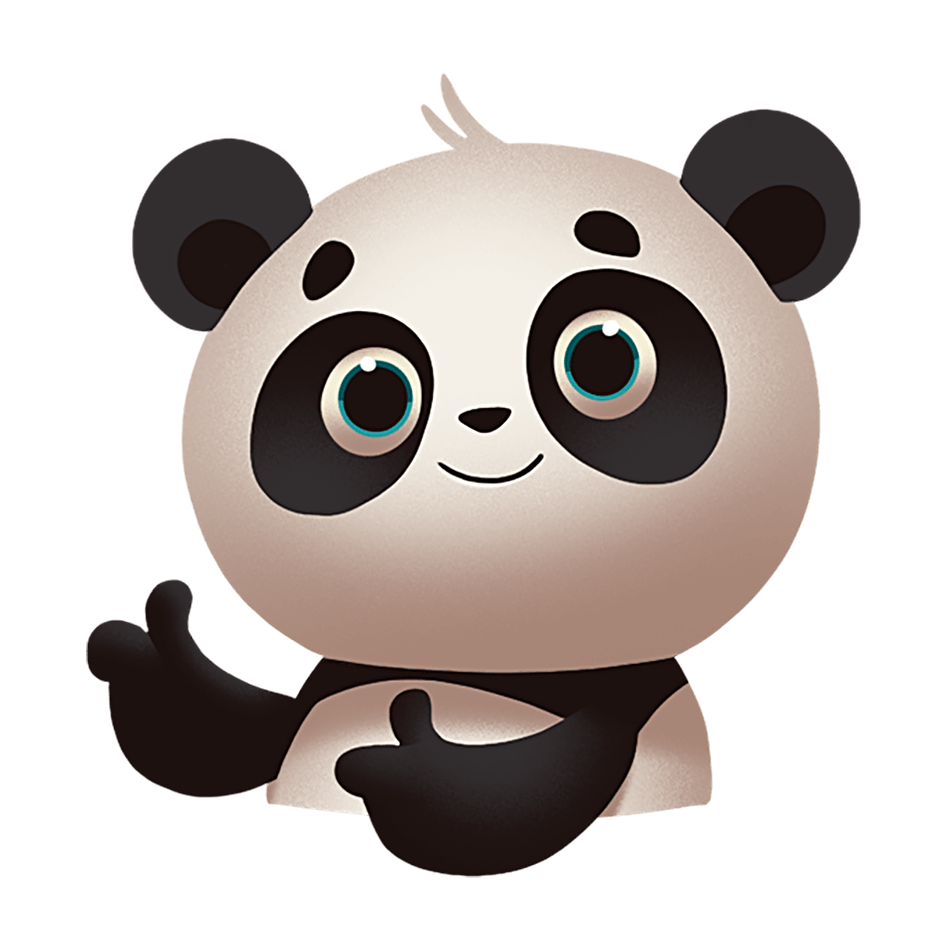 Vẽ sơ đồ phần tri thức tiếng Việt
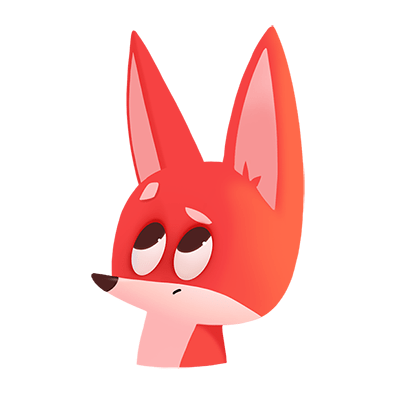 Theo bạn, khi thực hiện việc viết câu hoặc tạo lập đoạn văn/ văn bản, chúng ta cần chú ý điều gì?
Cho biết các câu sau mắc lỗi gì và nêu cách sửa (chú ý đối chiếu với những thông tin trong các văn bản ở Bài 9 sách giáo khoa và sách bài tập): 
a. Trong khoảng 45 năm đầu thế kỉ XX, “Tuấn – chàng trai nước Việt”, một tác phẩm văn xuôi tự sự cỡ lớn, đã ghi lại những “chứng tích thời đại”. 
b. Qua truyện “Em Dìn” đã khơi dậy bao kỉ niệm buồn thương. 
c. Truyện “Em Dìn” (Hồ Dzếnh) in trong “Chân trời cũ”, Nhà xuất bản Á Châu, Hà Nội, 1946, hoàn thành vào tháng 12 năm 1943.